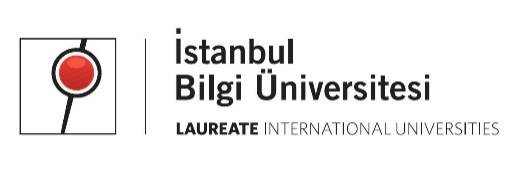 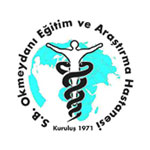 İSTANBUL’DAKİ KVC KLİNİKLERİNDE ÇALIŞAN PERFÜZYONİSTLERİN MESLEKİ VE AKADEMİK İHTİYAÇLARI
Tarık DEMİR1, Ali Kemal EROĞLU, Alperen DEMİREL, Ayşe İrem TİMUR, Ayşenur ARAS,  Berivan AK, Mehmet Emin ARSLAN, Muhammed Ahmet ARSLAN, Mücahit KARATAŞ, Nurten Nur TURAN,  Senanur SEZER, Şeyma YEŞİLYURT, Taylan TOPAÇ, Tuğba ASLAN, Tuğçe TURHAN, Umut KARATEKE, Pınar BOSTAN

                                         1 SBÜ Okmeydanı Eğitim Araştırma Hastanesi, Kardiyovasküler Cerrahi, İstanbul
                              İstanbul Bilgi Üniversitesi Sağlık Bilimleri Fakültesi Perfüzyon Bölümü
Amaç
Bu çalışmada İstanbul’daki KVC kliniklerinde görev yapan perfüzyonistlerin mesleki ve akademik ihtiyaçlarını belirlemek ve bu ihtiyaçların karşılanmasına yönelik yapılacak çalışmalar için rehber oluşmasını sağlamak hedeflenmiştir.
Çalışma planı
İstanbul ilinde kamu hastanesi KVC kliniklerinde çalışan 50 perfüzyonist çalışmaya davet edildi. Perfüzyonistlerin mesleki ve akademik ihtiyaçlarını belirlemek amacıyla, 50 sorudan oluşan anket, onam alınan perfüzyonistlerle yüz yüze sorularak cevapları kaydedildi. Yapılan gözlemsel tanımlayıcı çalışmada elde edilen veri Spss 26.0 programıyla, data ortalamalar ve yüzde değerli olarak analiz edildi.
Bulgular
Katılımcıların;

 %56’si yetki belgeli, 
%36’sı yetki belgesi olmasına rağmen halen perfüzyon yüksek lisansı yapmakta, 
%30’u perfüzyon yüksek lisans belgesine sahip, 
%1’i perfüzyon lisans belgesine sahip iken 
%13’u herhangi bir belge belirtmek istememiştir.
Bulgular
İleriye yönelik iş kaygısı duyanlar % 44

Aldığı maaştan memnun olmayanlar %40
Bulgular
Katılan perfüzyonistlerin;

%16’sı pediatrik perfüzyon bilmediğini, 
%88’i robotik ameliyatları bilmediğini,
%88’i minimal invaziv konusunda deneyimli olduğunu, 
%36’sı kalp transplantasyonu görmediğini belirtmektedir.
Bulgular
Perfüzyonistlerin;
%38’i hiç kongre ve eğitimlere katılmadığını, 
%74’ü ise yayınlanmış bilimsel çalışmasının olmadığını, 
%76’sı bilimsel kaynakları sıkı takip edemediğini,
%64’ü hiçbir kongre bildirimi olmadığını bildirmektedir. 

%58’i özellikle ECMO konusunda eğitim almak isterken,%32’si robotik cerrahi konusunda, %36’sı acil durumlarda malzeme sıkıntısı çektiğini bildirilmektedir.
Bulgular
Katılan perfüzyonistlerin %58’i yetişkin ve pediatrik kalp cerrahisi perfüzyonistinin ayrı olması gerektiğini düşünürken, ayrım olması halinde yalnızca %24’ü pediatrik kalp cerrahisinde çalışmak istediğini, %30’u yalnızca yetişkin kalp cerrahisini tercih ettiğini bildirmiştir.
Ankete katılan perfüzyonistlerin çoğunluğu mesleki kaygılarından dolayı, mesleki yetkinliklerinin devamlılığını sağlamak amacıyla daha geçerli olan yüksek lisans diploması alma eğiliminde olduğu görülmüştür. 
Yüksek oranda katılımcı Türkçe bilimsel kaynakların sunulmasının faydalı olacağını düşünmektedir.
Sonuç
Türkçe kaynakların arttırılarak ulaşılabilir duruma getirilmesi, zorunlu  mezuniyet sonrası eğitimlerin desteklenmesi ve sürekli hale getirilmesinin; perfüzyonistlerin eğitim ihtiyaçlarının giderilmesine katkı sağlayacağını düşünmekteyiz.
TEŞEKKÜRLER